Geometriya
11-sinf
Mavzu: Shar bo‘laklarining 
hajmi
Shar halqasi
Umumiy markazga ega bo‘lgan ikkita shar sirtlari orasidagi jismga shar halqasi deyiladi.
Shar halqasining hajmi
Shar segmenti
Shar segmenti deb uning markazidan 
o‘tmaydigan tekislik bilan uni kesganda hosil bo‘lgan shar bo‘laklariga aytiladi.
Shar segmentining asosi
Bu tekislik bilan sharni kesganda kesimda hosil bo‘lgan doira shar segmentining asosi deb ataladi.
Shar segmentining balandligi
Shar segmenti asosiga perpendikulyar shar radiusining segment ichidagi bo‘lagi shar segmentining balandligi deb ataladi.
Shar segmentining hajmi
Shar sektori
Shar sektori deb shar segmenti va uchi shar markazida, asosi esa shar segmenti asosidan iborat konusdan tashkil topgan shar bo‘lagiga aytiladi.
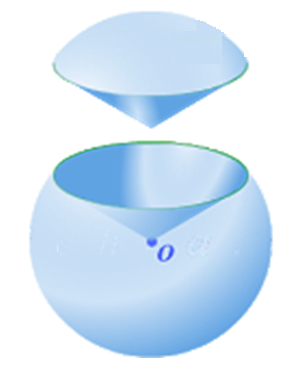 Shar sektorining hajmi
Shar sektorining hajmini shar segmenti va mos konus hajmlarini qo‘shib topish mumkin.
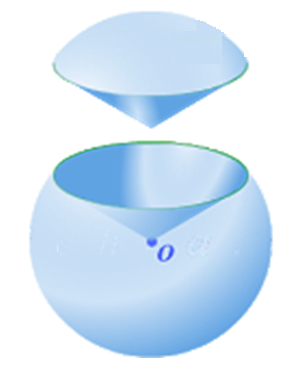 Shar sektorining hajmi
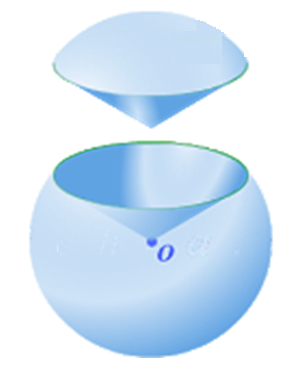 Shar kamari
Sharning ikki parallel kesuvchi tekisliklar orasidagi bo‘lagi  shar kamari deb ataladi.
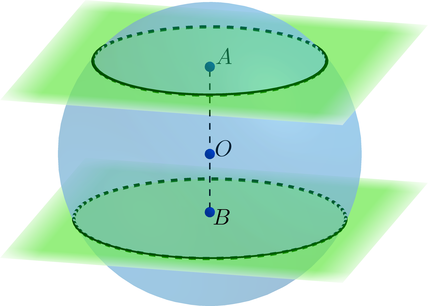 Shar kamarining asoslari
Sharning bu tekisliklar bilan hosil qilgan kesimlari shar kamarining asoslari deyiladi.
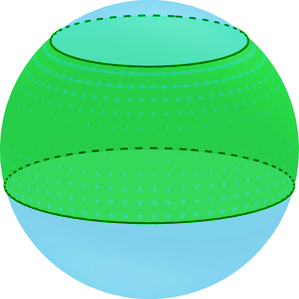 Shar kamarining balandligi
Parallel kesuvchi bu tekisliklar orasidagi masofa shar kamarining balandligi deyiladi.
Shar kamarining hajmi
Shar kamarining hajmini shar hajmidan ortiqcha segmentlar hajmlarini ayirib topiladi.
Shar kamarining hajmi
Yodda tuting!
Shar segmenti, shar sektori va shar kamarlari ham aylanish jismlaridir. Ular quyidagi yassi shakllarning muayyan o‘q atrofida aylantirishdan hosil qilinadi.
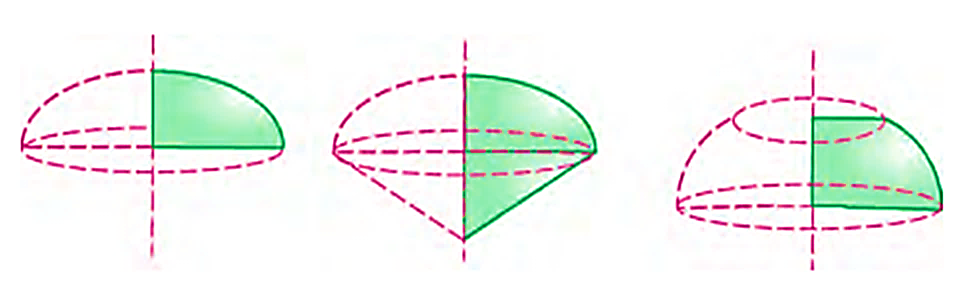 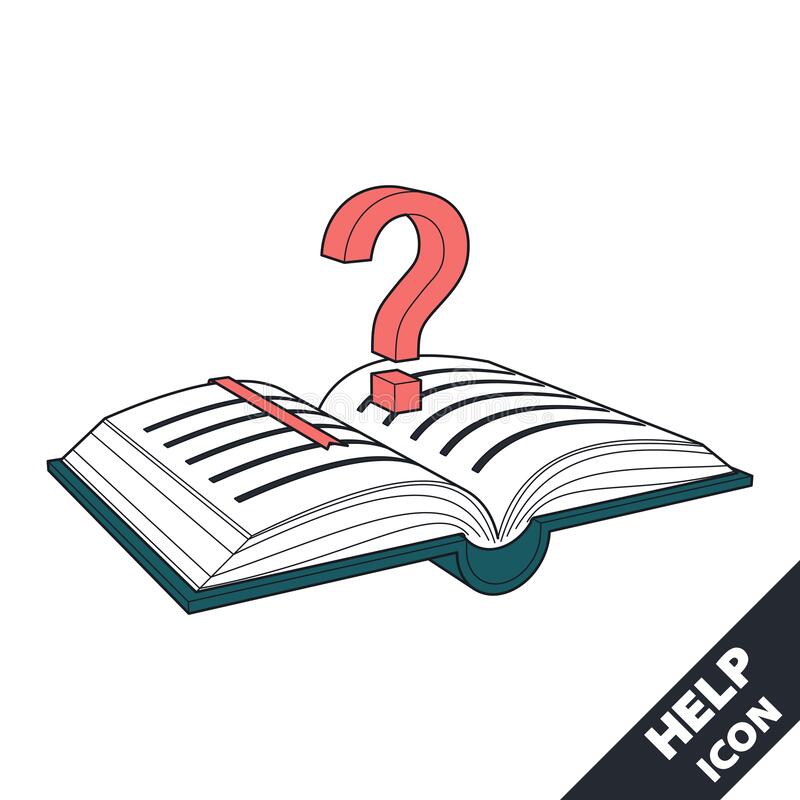 1-masala
Masalaning yechimi
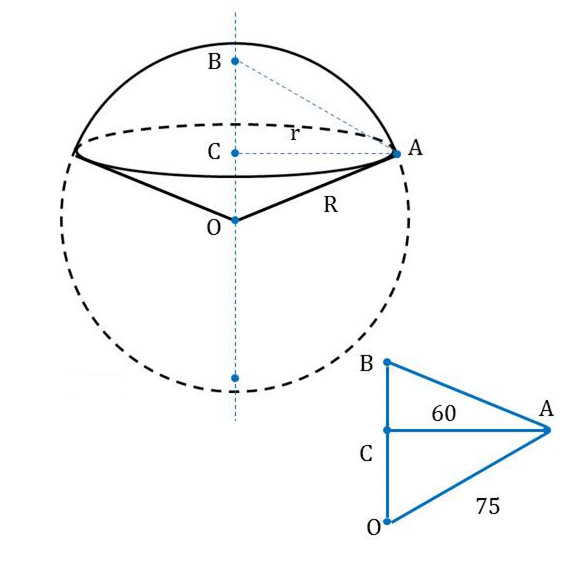 Berilgan:
Topish kerak:
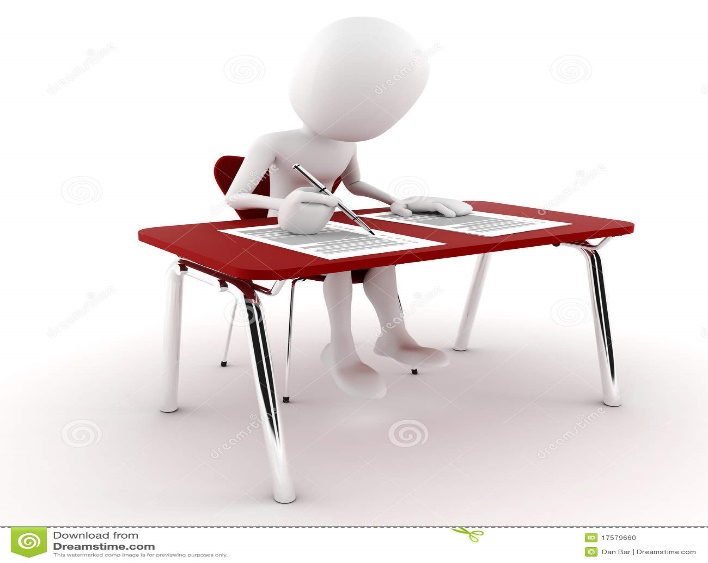 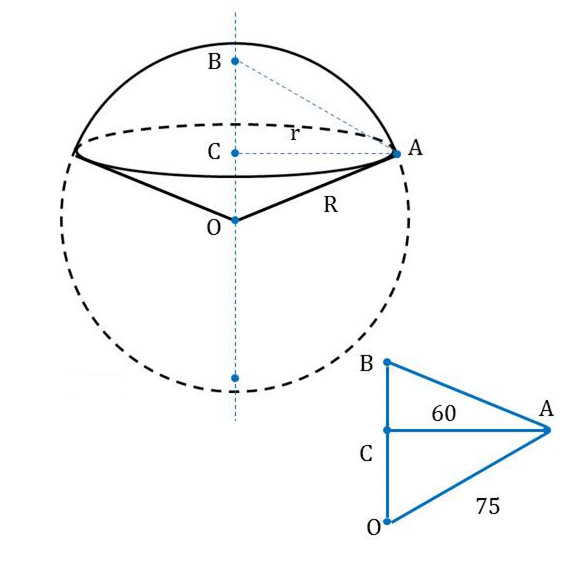 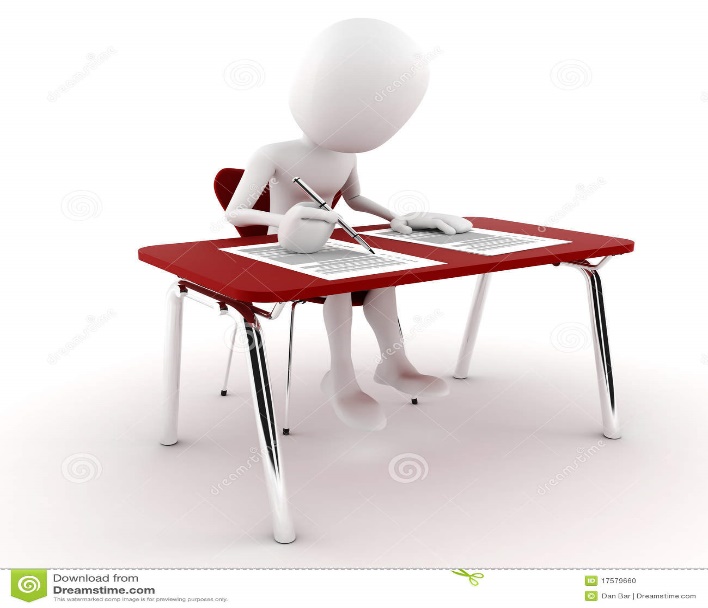 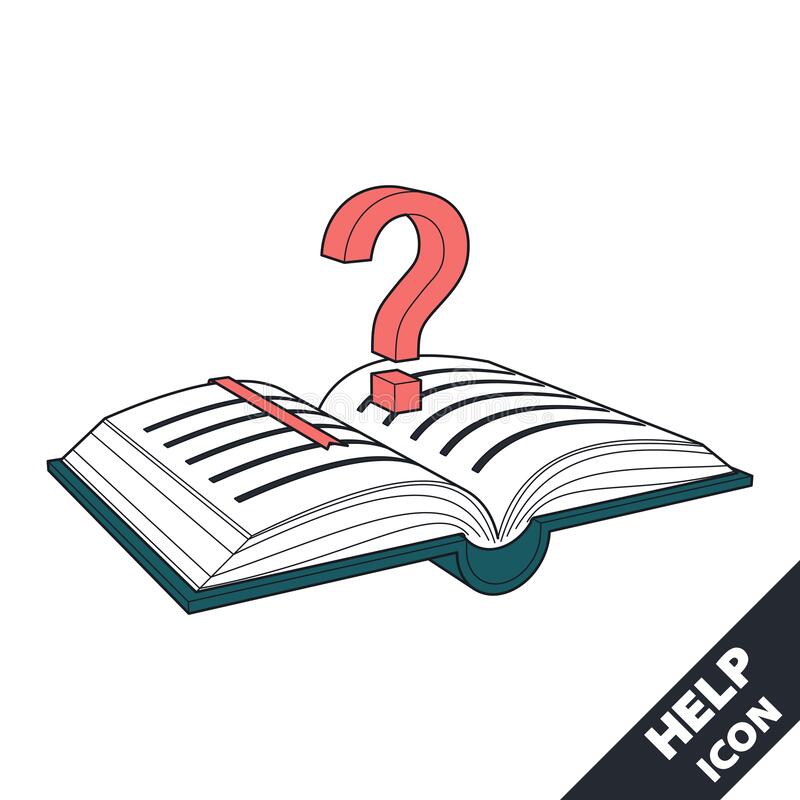 2-masala
Shar diametriga perpendikulyar va uni 6 cm va 12 cm qismlarga bo‘luvchi tekislik o‘tkazilgan. Sharning hosil bo‘lgan qismlari hajmlarini hisoblang.
Masalaning yechimi
Berilgan:
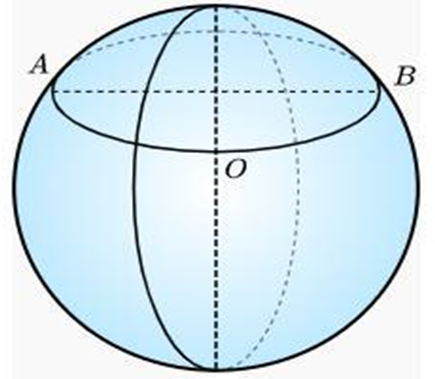 Topish kerak:
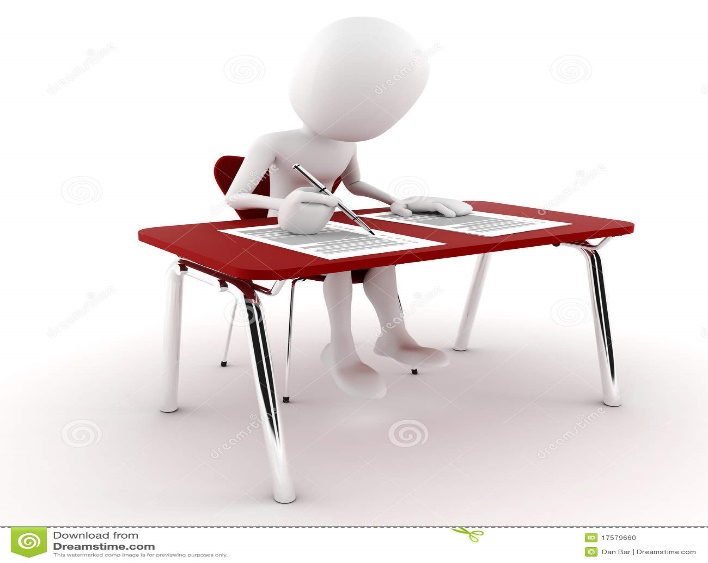 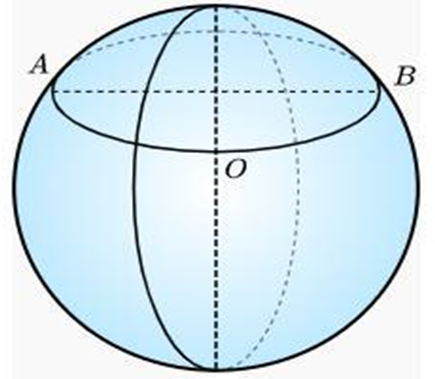 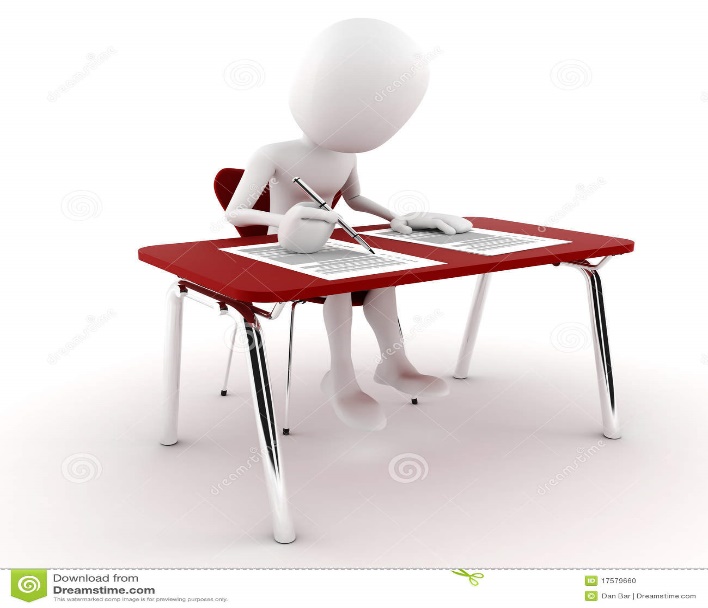 Mustaqil bajarish uchun topshiriqlar
158-159-sahifalar
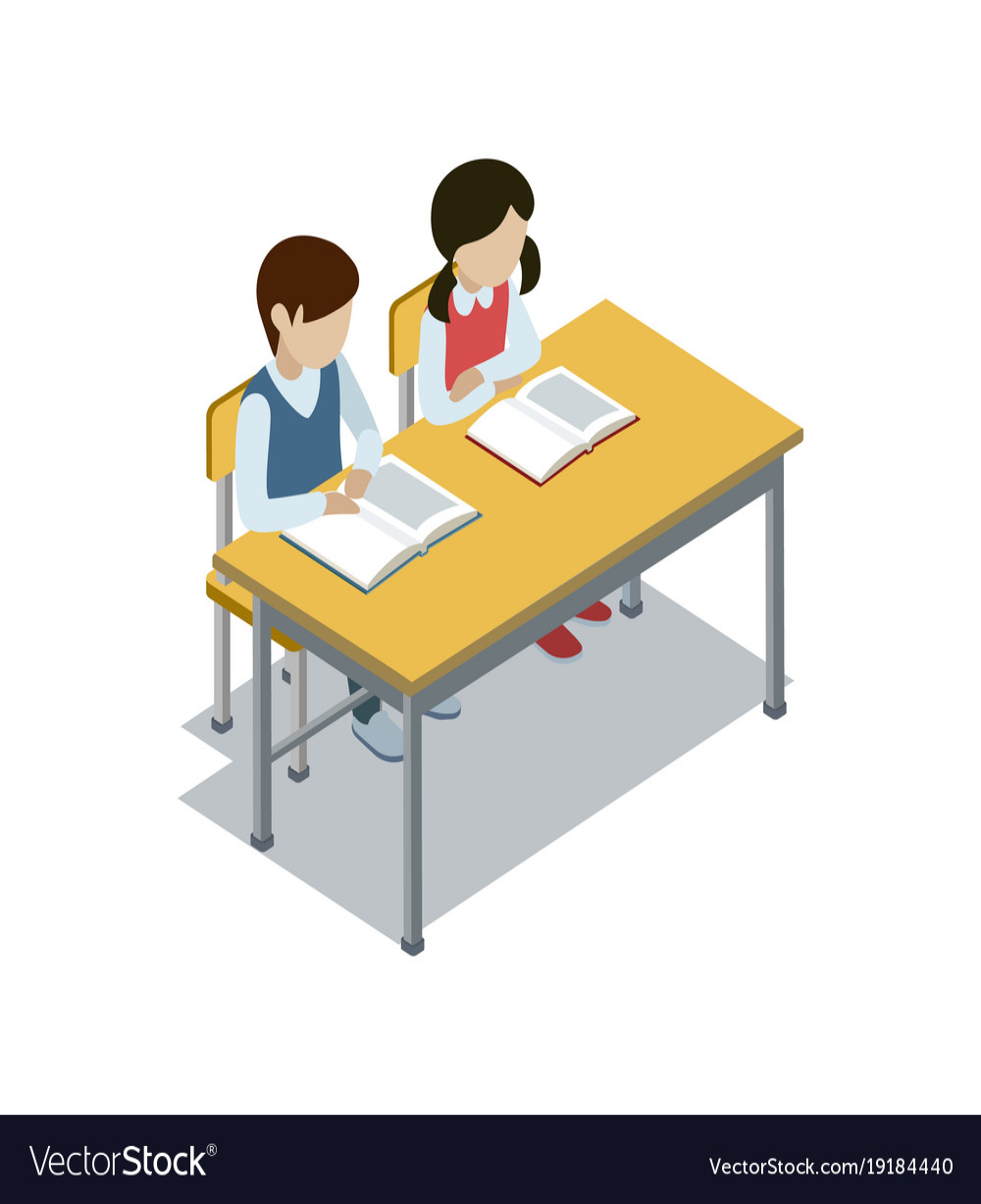 541
547
550